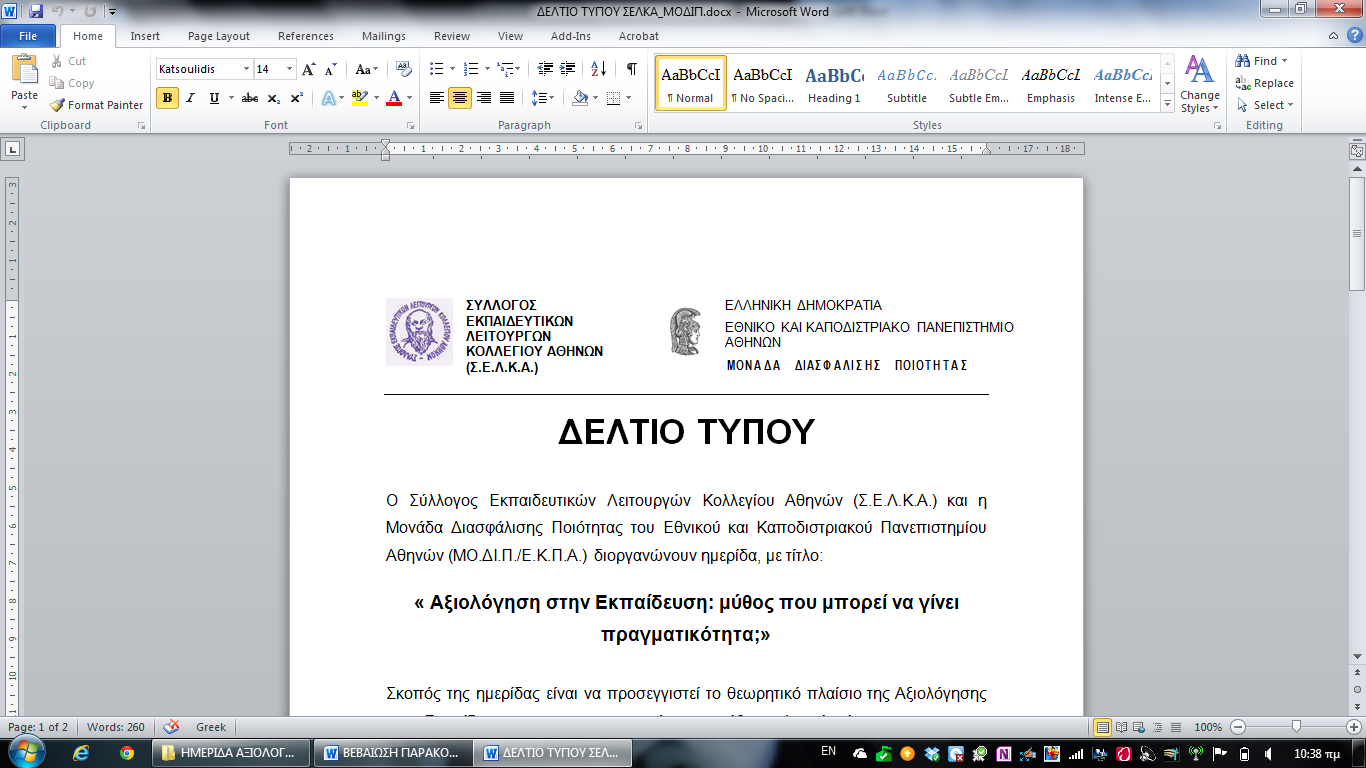 Η Εξωτερική Αξιολόγηση: Ο μύθος που έγινε πραγματικότητα και η πραγματικότητα που γίνεται μύθος.Κ. Μπουρλετίδης, Συντονιστής της Μονάδας Διασφάλισης Ποιότητας του Ε.Κ.Π.Α.
Επιστημονική Ημερίδα: 
«Αξιολόγηση στην Εκπαίδευση: μύθος που μπορεί να γίνει πραγματικότητα;»
Αμερικάνικο Κολλέγιο Αθηνών, 20 Απριλίου  2013
ΔΟΠ και Αξιολόγηση
Καταλυτικό ρόλο στην υιοθέτηση της διασφάλισης ποιότητας στο εκπαιδευτικό έργο όλων των βαθμίδων εκπαίδευσης, έπαιξε η υιοθέτηση του μοντέλου της «Διοίκησης Ολικής Ποιότητας», το οποίο από το χώρο των επιχειρήσεων και της βιομηχανίας, πέρασε στις υπηρεσίες, στους δημόσιους οργανισμούς και αναπόφευκτα στην εκπαίδευση. 

Πρόκειται για μια νέα αντίληψη – φιλοσοφία διοίκησης, η οποία θέτει ως προτεραιότητα την ικανοποίηση των προσδοκιών και των αναγκών των εξυπηρετουμένων με τον πιο επαρκή και αποτελεσματικό τρόπο, μέσα από μια συνεχή διαδικασία αλλαγής και αυτομετασχηματισμού των εκπαιδευτών οργανισμών, βελτίωσης των δυνατοτήτων όλων των εμπλεκόμενων και βελτιστοποίησης όλων των διαδικασιών και των δραστηριοτήτων που αναπτύσσονται. 
Η συστημική προσέγγιση της ΔΟΠ, εξετάζοντας τους εκπαιδευτικούς οργανισμούς και το εκπαιδευτικό σύστημα ως παραγωγικά συστήματα, εστιάζει στην ανάγκη εξασφάλισης ποιοτικών εισροών (π.χ. προγράμματα σπουδών, εγκαταστάσεις και εξοπλισμός) και ποιοτικών διαδικασιών (π.χ. διδακτικής μεθοδολογίας, διοίκησης), ώστε να διασφαλίζονται ποιοτικές εκροές / αποτελέσματα (π.χ. εκπαίδευση, μαθητικές επιδόσεις).
Σύγκλιση ΔΟΠ – Πανεπιστημιακής Κουλτούρας
Ανθρώπινο Δυναμικό: Η έμφαση που δίνει η ΔΟΠ στο ανθρώπινο δυναμικό συμφωνεί με τις ανθρωποκεντρικές  αξίες των πανεπιστημιακών ιδρυμάτων
Ικανοποίηση των αναγκών των Πελατών: Η ΔΟΠ τονίζει την ανάγκη να υπάρχει αντιστοιχία των αναγκών του πελάτη με τις ιδιότητες των προϊόντων, όπως και τα πανεπιστήμια προσπαθούν να προσαρμόσουν τα προγράμματα διδασκαλίας τους για να ικανοποιήσουν τη  ζήτηση των φοιτητών,
Ποιότητα Υπηρεσιών: Η ΔΟΠ καλύπτει τον τομέα των υπηρεσιών (στον οποίο συμπεριλαμβάνονται τα πανεπιστήμια), ο οποίος διαφέρει από τον τομέα της παραγωγής  (προϊόντα).
Μείωση Δαπανών: Η ΔΟΠ μπορεί να βοηθήσει στην μείωση των δαπανών των πανεπιστημίων, η οποία αποτελεί βασική προτεραιότητα και των ιδρυμάτων τριτοβάθμιας  εκπαίδευσης , εντοπίζοντας διαδικασίες ή και διεργασίες οι οποίες προσθέτουν κόστος χωρίς αντίστοιχα να συμβάλλουν στη βελτίωση των παρεχόμενων υπηρεσιών προς τους επωφελούμενους. (Bolton, 1995, σελ. 13).
Βασικές Αρχές Διασφάλισης Ποιότητας στην Ανώτατη Εκπαίδευση
Αυτονομία και ανεξαρτησία των διαδικασιών, όσον αφορά τις διαδικασίες και τις μεθόδους αξιολόγησης της ποιότητας, από τις κυβερνήσεις και από τα πανεπιστημιακά ιδρύματα,
Ύπαρξη Ανεξάρτητης Κεντρικής Αρχής για το Συντονισμό των διαδικασιών
Συνεχής αυτοαξιολόγηση – Εσωτερική Αξιολόγηση των Ιδρυμάτων,
Περιοδική εξωτερική αξιολόγηση και επισκέψεις από μια ομάδα ισοτίμων, ειδικών εμπειρογνωμόνων 
Δημοσίευση έκθεσης, καθώς αν δεν κοινοποιηθούν τα αποτελέσματα της εκπαιδευτικής αξιολόγησης, δεν αξιοποιείται πλήρως ο ανατροφοδοτικός της ρόλος
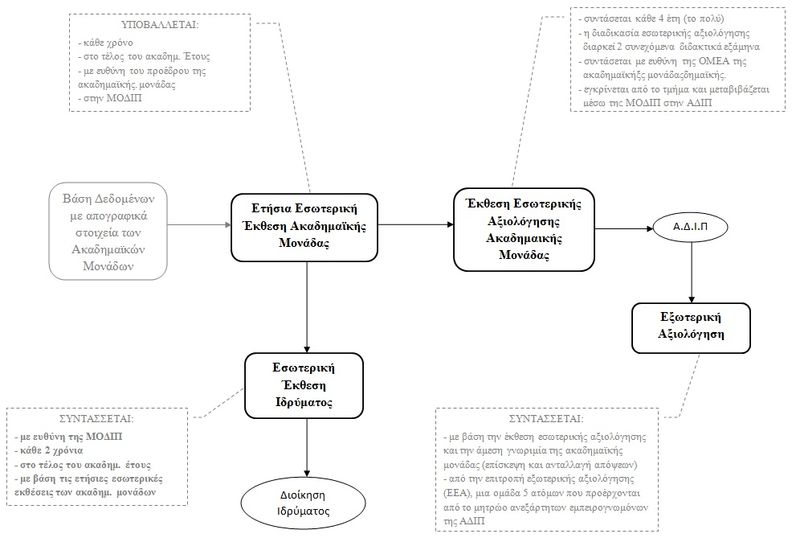 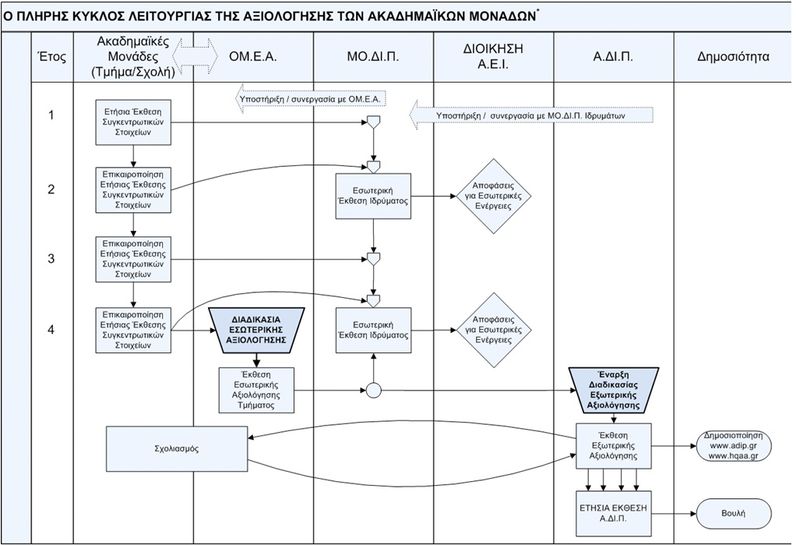 ΜΕΘΟΔΟΛΟΓΙΑ
Η διαδικασία της Εξωτερικής Αξιολόγησης αποτελεί το πλέον ενδιαφέρον και σημαντικό στάδιο της διαδικασίας του «τετραετούς κύκλου», που προβλέπεται από το ελληνικό θεσμικό πλαίσιο (Ν.3374/2005).  

Αφενός χαρακτηρίζεται ως η φάση ολοκλήρωσης μιας συστηματικής διαδικασίας που ξεκινά από την απογραφική συλλογή στοιχείων και την εφαρμογή εσωτερικής αξιολόγησης και αφετέρου διότι αποτελεί την πιο σημαντική ενέργεια «εξωστρέφειας» του Ελληνικού Πανεπιστημίου με στόχο τη βελτίωση του. 

Διότι το γεγονός και μόνο ότι μια πενταμελής επιτροπή περνά την πύλη ενός τμήματος με σκοπό να διαπιστώσει την κατάσταση όπως αυτή αποτυπώνεται στην εσωτερική έκθεση αξιολόγησης, να ανακαλύψει δυσλειτουργίες και προβλήματα, να προτείνει αλλαγές τόσο σε επίπεδο Ιδρύματος όσο και σε επίπεδο Υπουργείου, αποτελεί την πλέον σημαντική αλλαγή στην τριτοβάθμια εκπαίδευση της πατρίδας μας. 

To improve …not to prove
Page 7
ΕΙΣΑΓΩΓΙΚΕΣ ΠΑΡΑΤΗΡΗΣΕΙΣ (1)
Το σύνδρομο της Υπερπληροφορίας
παροχή πληθώρας πληροφοριών και στοιχείων που πολλές φορές λειτουργούν αποπροσανατολιστικά για την επιτροπή, η οποία έχει πολύ λίγο χρόνο στη διάθεση της για να τα επεξεργαστεί.
Σε ορισμένες περιπτώσεις ενώ υπάρχει ικανοποίηση για την παροχή πληροφοριών, γίνεται το σχόλιο ότι οι τομείς και τα αντικείμενα εκπαίδευσης και έρευνας παρουσιάζονται τόσο αναλυτικά δημιουργώντας την αίσθηση ότι έχουν τον ίδιο βαθμό σπουδαιότητας και σημαντικότητας, κάτι που δεν είναι λογικό.
Page 8
ΕΙΣΑΓΩΓΙΚΕΣ ΠΑΡΑΤΗΡΗΣΕΙΣ (2)
Δεν επιλέγουν τα τμήματα των αριθμό των φοιτητών που μπορούν πραγματικά να εξυπηρετήσουν
Μη συμβολή των τμημάτων στη διαμόρφωση του αριθμού των εισακτέων
Θεωρητικά, υπάρχει ένας συγκεκριμένος αριθμός νέων φοιτητών που εισάγονται κάθε χρόνο και στον αριθμό αυτό βασίζεται ο προϋπολογισμός του εκάστοτε Τμήματος.
 Ωστόσο, ο αριθμός αυτός υπερδιπλασιάζεται λίγους μήνες αργότερα, όταν φοιτητές από περιφερειακά Πανεπιστήμια, συνήθως με πολύ χαμηλότερα ακαδημαϊκά προσόντα, μεταφέρονται στην Αθήνα, εκμεταλλευόμενοι την ισχύουσα νομοθεσία.  Το Υπουργείο Παιδείας αποφασίζει μάλλον αυθαίρετα και όχι στη βάση των πραγματικών δυνατοτήτων σε επίπεδο υποδομής, των τμημάτων (ειδικά σε αυτά που υπάρχουν εργαστήρια και ασκήσεις στην ύπαιθρο).
Τα τμήματα ξέρουν τα αδύνατα σημεία τους… όμως δεν είναι εύκολο να τα λύσουν
Υπάρχουν θέματα που άπτονται του Υπουργείου Παιδείας
Όσον αφορά στα αδύνατα σημεία που είναι στην αρμοδιότητα του Τμήματος, θεωρείται ότι το κάθε  Τμήμα μπορεί να κάνει βελτιώσεις, εντός των ορίων του διαθέσιμων ανθρώπινων και υλικών πόρων, αρκεί πραγματικά να το θέλει.
.
Page 9
ΚΟΜΜΑΤΑ ΚΑΙ ..ΑΠΟΚΟΜΜΑΤΑ
Οι κομματικές παρατάξεις που κυριαρχούν στο Πανεπιστήμιο δεν επιτρέπουν την πραγματική εκπροσώπηση των φοιτητών. Οι προπτυχιακοί φοιτητές δεν έχουν τη δυνατότητα να υποβάλουν αίτηση ή να συζητήσουν τυχόν προβλήματα για ακαδημαϊκά θέματα μέσω των εκλεγμένων αντιπροσώπων. 
Μόνο οι μεταπτυχιακοί φοιτητές έχουν μια ανεξάρτητη εκπροσώπηση.
 Οι προπτυχιακοί φοιτητές εκφράζουν σαφείς καταγγελίες κατά των κομματικών παρατάξεων ότι δεν τους επιτρέπουν να δηλώσουν συγκεκριμένα μαθήματα, διαταράσσουν τις αίθουσες διδασκαλίες, καταλαμβάνουν τους ελάχιστους διαθέσιμους χώρους για τα γραφεία τους, ακόμη και ότι αναλαμβάνουν καθήκοντα που θα έπρεπε να ανήκουν αποκλειστικά στη διοίκηση (π.χ. δίνοντας στους φοιτητές το πάσο που τους επιτρέπει να έχουν έκπτωση στα μέσα μαζικής μεταφοράς). 
Κατατέθηκαν, επίσης, σαφείς κατηγορίες στην Επιτροπή ότι οι εκπρόσωποι των κομματικών παρατάξεων λαμβάνουν προνομιακή μεταχείριση από ορισμένα μέλη ΔΕΠ κατά τη διάρκεια των εξετάσεων.
Page 10
ΠΡΟΓΡΑΜΜΑΤΑ ΣΠΟΥΔΩΝ (1)
Αρκετά προγράμματα  σπουδών διακρίνονται από έλλειψη συνεργασίας μεταξύ των τομέων. 
Γενικά η οργάνωση σε «τομείς» και «γνωστικά αντικείμενα», κρίνεται απαρχαιωμένη
Σημαντική αδυναμία στη γλωσσική επάρκεια λόγω δευτεροβάθμιας εκπαίδευσης
Δεν υπάρχει εσωτερικό Erasmus
Αναντιστοιχία με επαγγελματική αποκατάσταση
Θα πρέπει να αξιοποιηθούν στην έρευνα και τη διδασκαλία, μέλη του Διοικητικού Προσωπικού (ΙΔΑΧ) με αυξημένα προσόντα (κάτοχοι μεταπτυχιακών, διδακτορικού), οι οποίοι λόγω της σύμβασης τους απασχολούνται σε χαμηλού ενδιαφέροντος και γραφειοκρατικού τύπου δραστηριότητες.
Η αποστολή δεν διαχωρίζεται πάντα από τους στόχους 
Μπέρδεμα στη στοχοθεσία προπτυχιακών και μεταπτυχιακών προγραμμάτων σπουδών
υψηλός αριθμός μαθημάτων επιλογής σε σύγκριση με τους διαθέσιμους φοιτητές του τμήματος
Δεν προβλέπεται μεσημεριανό
Δεν υπάρχουν εναλλακτικές μέθοδοι εξέτασης
Δεν υπάρχει οργανωμένο σχέδιο ανάπτυξης καριέρας
Page 11
ΠΡΟΓΡΑΜΜΑΤΑ ΣΠΟΥΔΩΝ (2)
Τα τελευταία χρόνια μεγάλο ποσοστό των πρωτοετών φοιτητών έχει δηλώσει τα Τμήματα του ΕΚΠΑ στις πρώτες επιλογές του. 
Οι επιτροπές εντυπωσιάστηκαν ιδιαίτερα από το υψηλό επίπεδο των φοιτητών που πέρασαν από συνέντευξη, τόσο σε προπτυχιακό όσο και σε μεταπτυχιακό επίπεδο. 
Σε όλες τις περιπτώσεις φαίνεται ότι το προσωπικό των τμημάτων καταβάλλει κάθε δυνατή προσπάθεια για την υλοποίηση των προκαθορισμένων στόχων και η επινοητικότητα τους είναι εξαιρετική, παρατηρείται όμως μεγάλη δυσαναλογία διδασκόντων/φοιτητών, γεγονός που προκαλεί πολλά προβλήματα.
Η γενική εικόνα αποτυπώνεται στο ότι οι στόχοι του προγράμματος σπουδών εφαρμόστηκαν αποτελεσματικά κατά την τελευταία τετραετία, 
Τα περισσότερα προγράμματα σπουδών ανταποκρίνονται πολύ ευνοϊκά στα διεθνή πρότυπα. 
Με την εισαγωγή μαθημάτων, στα οποία γίνεται χρήση των νέων τεχνολογιών, τα προγράμματα σπουδών ανταποκρίνονται ουσιαστικότερα στις απαιτήσεις της σύγχρονης αγοράς εργασίας.
Καλές πρακτικές προγραμμάτων σπουδών και ενεργειών σύνδεσης με την τοπική κοινωνία
Page 12
ΔΙΔΑΚΤΙΚΟ ΕΡΓΟ
Παραδοσιακές μέθοδοι εκπαίδευσης
Οι πλατφόρμες εξ αποστάσεως εκπαίδευσης κυρίως χρησιμοποιούνται ως πίνακας ανακοινώσεων
Η συνδιδασκαλία παρότι κρίνεται θετική δημιουργεί στρεβλώσεις
Σημαντικός βαθμός ικανοποίησης φοιτητών από μέλη ΔΕΠ 
Σε κάποιες περιπτώσεις υπάρχει επικάλυψη ή και επανάληψη προπτυχιακών θεματικών ενοτήτων σε μεταπτυχιακά προγράμματα
Μέλη ΔΕΠ βιντεοσκοπούν τις παραδόσεις τους και τις ανεβάζουν στο διαδίκτυο, ώστε να μπορούν ανά πάσα στιγμή οι φοιτητές να αξιοποιήσουν το εκπαιδευτικό υλικό στη διαδικασία προσωπικής μάθησης
Στα περισσότερα τμήματα γίνονται κατανοητά τα προβλήματα σχετικά με την έγκαιρη ολοκλήρωση των σπουδών και τα ποσοστά αποφοίτησης. Αποδίδεται η αποτυχία των φοιτητών να αποφοιτήσουν εγκαίρως στον μεγάλο αριθμό φοιτητών με ελάχιστα προσόντα που εισάγονται στο Πανεπιστήμιο. 
Για την αντιμετώπιση του προβλήματος προτείνεται να εφαρμοστεί το συντομότερο δυνατόν όπου δεν υπάρχει η δομή μαθημάτων βασισμένη σε προαπαιτούμενα, και η ενίσχυση του πρώτου έτους με μαθήματα γενικής παιδείας που ενισχύουν τις γνώσεις και δεξιότητες των φοιτητών ενόψει των εξειδικευμένων μαθημάτων των επόμενων ετών.
Page 13
ΕΡΕΥΝΗΤΙΚΟ ΕΡΓΟ
Οι ερευνητικοί στόχοι εφαρμόζονται μέσω 1) ενός επαρκούς αριθμού επιστημονικών βιβλίων που έχουν εκδοθεί από έγκριτους εκδοτικούς οίκους, 2) ενός σημαντικού αριθμού ερευνητικών εργασιών που δημοσιεύθηκαν σε επιστημονικά περιοδικά, 3) ενός σημαντικού αριθμού εργασιών που δημοσιεύθηκαν σε πρακτικά συνεδρίων, 4) πολλών ερευνητικών έργων που είναι σε εξέλιξη, και 5) πολλών άλλων ερευνητικών συνεργασιών.
 Όμως ένα στοιχείο που εντοπίζεται ιδιαίτερα στα πιο τεχνικά τμήματα είναι η μη προθυμία των ερευνητών να προχωρήσουν στην έκδοση διπλωμάτων ευρεσιτεχνίας ή στη δημιουργία εταιρειών Spin –Off  για την αξιοποίηση των αποτελεσμάτων της έρευνας και τη δημιουργία χρηματοδότησης από την αγορά.
Ακολουθείται ο «ασφαλής» δρόμος των επιστημονικών δημοσιεύσεων, που κυρίως συμβάλλουν στην καλύτερη επαγγελματική ανέλιξη των μελών ΔΕΠ και των ερευνητών.
Απαρχαιωμένος εξοπλισμός η ερευνητική προσπάθεια επιτυγχάνεται λόγω του ηρωισμού του προσωπικού. 
Μάλιστα λόγω της καταπόνησης της υποδομής, λόγω της υπερβολικής χρήσης, όταν προκληθεί κάποια βλάβη, συνήθως είναι ιδιαίτερα μεγάλη και οδηγεί στην απόσυρση του εξοπλισμού.
 
Παρατηρήθηκε σε τμήματα να επαναλαμβάνονται ως αντικείμενο έρευνας θέματα, τα οποία έχουν αναπτυχθεί ήδη αρκετές φορές από την διεθνή βιβλιογραφία. Σημειώνεται η ανάγκη για καινοτόμο έρευνα.
Οι ερευνητικές δραστηριότητες είναι ευρέως αναγνωρισμένες μέσω ενός σημαντικού αριθμού υψηλής ποιότητας δημοσιεύσεων, σε εθνικό και διεθνές επίπεδο.
 
Απαιτείται προώθηση και υποστήριξη της έρευνας μέσω εκπαιδευτικών αδειών, χρηματοδότησης ταξιδιών για παρουσιάσεις εργασιών σε διεθνή συνέδρια, εμπλουτισμού του αρχείου της βιβλιοθήκης, οργάνωσης συνεδρίων και ημερίδων στην Πανεπιστημιούπολη, πρόσκλησης επισκεπτών ομιλητών και προώθησης της συνεργατικής έρευνας.
Page 14
ΠΡΟΤΑΣΕΙΣ ΣΧΕΤΙΚΑ ΜΕ ΤΟ ΠΡΟΓΡΑΜΜΑ ΣΠΟΥΔΩΝ
Κατάρτιση ενός περιγράμματος επαγγελματικών δεξιοτήτων και αναμόρφωση του προγράμματος σπουδών σύμφωνα με αυτές τις επιθυμητές ικανότητες. Η αναμόρφωση του προγράμματος σπουδών θα πρέπει να αντικατοπτρίζει τις εκπαιδευτικές αρχές, που έχουν ως επίκεντρο τον φοιτητή.
Συγκέντρωση και ενίσχυση της διδασκαλίας των μαθημάτων βασικού κορμού. 
Η εφαρμογή ενός σπονδυλωτού εκπαιδευτικού προγράμματος θα βελτιώσει σημαντικά την ευελιξία του προγράμματος σπουδών.
Τα προπτυχιακά και μεταπτυχιακά προγράμματα σπουδών θα πρέπει συμβαδίζουν πλήρως με τη διαδικασία της Μπολόνια και το ευρωπαϊκό σύστημα πιστωτικών μονάδων ECTS.
Ενθάρρυνση των φοιτητών να αξιοποιήσουν τις ευκαιρίες που προσφέρονται από το πρόγραμμα ERASMUS για σπουδές στο εξωτερικό. 
Το πρόγραμμα των φοιτητών θα πρέπει να επανεξεταστεί και να τροποποιηθεί ώστε τους να δίνεται ο απαιτούμενος χρόνος για προσωπική μελέτη και για τα απαραίτητα διαλείμματα. Προτείνεται ότι ένα διάλειμμα το μεσημέρι θα πρέπει να ενσωματωθεί σε όλα τα τμήματα.
Page 15
ΠΡΟΤΑΣΕΙΣ ΣΧΕΤΙΚΑ ΜΕ ΤΟ ΔΙΔΑΚΤΙΚΟ ΕΡΓΟ (1)
Η εισαγωγή των προαπαιτούμενων μαθημάτων θα δώσει προοδευτικό χαρακτήρα στη δομή του προγράμματος σπουδών.
Επανεξέταση των προαπαιτούμενων μαθημάτων στο προπτυχιακό και μεταπτυχιακό πρόγραμμα σπουδών ώστε να μπορούν οι περισσότεροι φοιτητές να ολοκληρώνουν τις σπουδές τους εγκαίρως.
Οι φοιτητές μπορούν να μάθουν με την ενεργό μάθηση και την αυτο-μελέτη.
Εφαρμογή ενός συστήματος καθοδήγησης, όπου οι προχωρημένοι φοιτητές θα μπορούν να βοηθήσουν τους φοιτητές που βρίσκονται στην αρχή των σπουδών τους, εξετάζοντας το εκπαιδευτικό υλικό, και παρέχοντάς τους κατευθυντήριες οδηγίες για τη σύνταξη των ακαδημαϊκών εργασιών.
Page 16
ΠΡΟΤΑΣΕΙΣ ΣΧΕΤΙΚΑ ΜΕ ΤΟ ΔΙΔΑΚΤΙΚΟ ΕΡΓΟ (2)
Καθιέρωση μιας διαδικασίας που θα διασφαλίζει ότι τα γραπτά βαθμολογούνται ανώνυμα.
Ανάπτυξη και εφαρμογή διαδικασιών (κατά προτίμηση ηλεκτρονικών) που θα εγγυώνται την ανωνυμία των αξιολογήσεων των μαθημάτων και των διδασκόντων από τους φοιτητές. Ειδικότερα, οι αξιολογήσεις αυτές θα πρέπει να επεξεργάζονται από το Τμήμα ή από κάποια άλλη υπηρεσία του Πανεπιστημίου που έχει την εποπτεία, χωρίς την εμπλοκή του διδάσκοντος. 
Όλες οι διαδικασίες αξιολόγησης θα πρέπει να περιλαμβάνουν το στοιχείο της αυτό-αξιολόγησης.
Ανάπτυξη και εφαρμογή διαδικασιών για να διαπιστωθεί η αποτελεσματικότητα της διδασκαλίας κάθε μαθήματος και να βελτιωθεί, όπου αυτό κρίνεται απαραίτητο.
Εξέλιξη του διδακτικού προσωπικού: α) ετήσια εσωτερική αξιολόγηση των μελών ΔΕΠ (τα μέλη ΔΕΠ αξιολογούνται μεταξύ τους και το νεώτερο διδακτικό προσωπικό υποστηρίζεται στη διεξαγωγή της έρευνάς του και το διδακτικό του έργο), β) ετήσια παρακολούθηση του διδακτικού έργου από συναδέλφους, και γ) εισαγωγή ενός συστήματος καθοδήγησης του νεώτερου διδακτικού προσωπικού
Page 17
ΠΡΟΤΑΣΕΙΣ ΣΧΕΤΙΚΑ ΜΕ ΤΟ ΕΡΕΥΝΗΤΙΚΟ ΕΡΓΟ
Σύσταση Επιτροπής εξωτερικής αξιολόγησης για τις δημοσιεύσεις του διδακτικού προσωπικού που υποβάλλει αίτηση για εξέλιξη στις βαθμίδες του Επίκουρου Καθηγητή, του Αναπληρωτή Καθηγητή και του Καθηγητή. 
Τα μέλη ΔΕΠ θα πρέπει να δίνουν λιγότερη σημασία στην ποσότητα των άρθρων και περισσότερη σημασία στη δημοσίευση άρθρων σε περιοδικά υψηλού κύρους.
Το Πανεπιστήμιο θα πρέπει να εκχωρήσει στα Τμήματα όσο το δυνατόν μεγαλύτερο έλεγχο επί του προϋπολογισμού.
Το Πανεπιστήμιο θα πρέπει να ιδρύσει μια Υπηρεσία για την έρευνα, που θα συνδράμει τους ενδιαφερόμενους κατά την υποβολή αίτησης για επιδότηση έργου.
Το Πανεπιστήμιο Αθηνών θα πρέπει να ανταμείβει εκείνα τα μέλη ΔΕΠ που προωθούν την έρευνα, με πρόσθετη χρηματοδότηση για ταξίδια, ελάφρυνση από διδακτικά καθήκοντα, εκπαιδευτικές άδειες και αναγνώριση κατά τη διαδικασία εξέλιξής τους σε ανώτερη βαθμίδα. Η Επιτροπή θεωρεί, επίσης, ότι μία ετήσια έκθεση δραστηριοτήτων θα πρέπει να υποβάλλεται από κάθε μέλος ΔΕΠ και η έκθεση αυτή θα πρέπει να αξιολογείται με κριτήρια που θα έχουν συμφωνηθεί από κοινού.
Προώθηση μιας διεπιστημονικής προσέγγισης της έρευνας.
Το Πανεπιστήμιο θα πρέπει να υιοθετήσει μια στρατηγική για την έρευνα που θα ενθαρρύνει τη διατμηματική και διεργαστηριακή συνεργασία, προκειμένου να ενισχυθούν οι δυνατότητες των μικρών ερευνητικών ομάδων. 
Μια αυξημένη χρηματοδότηση θα πρέπει να διατεθεί σε ερευνητικά έργα που έχουν περάσει από εξωτερική αξιολόγηση.
Page 18
ΠΡΟΤΑΣΕΙΣ ΓΙΑ ΤΙΣ ΆΛΛΕΣ ΥΠΗΡΕΣΙΕΣ (1)
Το Πανεπιστήμιο θα πρέπει να αναπτύξει και να εφαρμόσει το ηλεκτρονικό πρωτόκολλο. Η χρήση των ηλεκτρονικών πυλών για το προσωπικό και τους φοιτητές θα συμβάλει στην ελάφρυνση του διοικητικού φόρτου.
Αξιολόγηση των μαθημάτων και καθηγητών από τους φοιτητές με χρήση ηλεκτρονικών μέσων.
Εκπόνηση μελέτης για τις διοικητικές διαδικασίες των Τμημάτων. Εισαγωγή μιας 3ετούς εναλλαγής διοικητικών καθηκόντων με σαφή περιγραφή των θέσεων εργασίας.
Αποκέντρωση της διαδικασίας λήψης αποφάσεων, έτσι ώστε να μπορέσουν τα Τμήματα να πάρουν τον έλεγχο της οικονομικής διαχείρισης, της επιλογής φοιτητών, του σχεδιασμού του προγράμματος σπουδών, καθώς και της παραγγελίας συγγραμμάτων. 
Αύξηση χρηματοδότησης για τις ηλεκτρονικές πηγές της βιβλιοθήκης (κατά προτίμηση σε εθνικό επίπεδο, ώστε οι ηλεκτρονικές πηγές να είναι διαθέσιμες σε όλα τα Ελληνικά Πανεπιστήμια).
Αλλαγή ή αύξηση των ωρών που η Βιβλιοθήκη παραμένει ανοιχτή.
Αύξηση των ωρών που το εργαστήριο Πληροφορικής παραμένει ανοιχτό.
Χρηματοδότηση για την προγραμματισμένη αντικατάσταση των Η/Υ, τη συντήρηση, την αναβάθμιση, την εγκατάσταση του λογισμικού και την επισκευή Η/Υ.
Ασύρματη σύνδεση Internet σε όλα τα κτήρια και αναβάθμιση τουλάχιστον μίας αίθουσας διδασκαλίας, ώστε να γίνει "έξυπνη" τάξη.
Page 19
ΠΡΟΤΑΣΕΙΣ ΓΙΑ ΤΙΣ ΆΛΛΕΣ ΥΠΗΡΕΣΙΕΣ (2)
Κάθε αίθουσα διαλέξεων θα πρέπει να είναι εξοπλισμένη με μόνιμο προβολέα διαφανειών, καθώς και οπτικοακουστικό εξοπλισμό (συμπεριλαμβανομένου ενός μόνιμου προβολέα οροφής) για την προβολή ταινιών DVD.
Αύξηση του αριθμού των γραφείων του διδακτικού προσωπικού, έτσι ώστε κάθε μέλος ΔΕΠ να έχει το δικό του γραφείο.
Πρόβλεψη για την αύξηση της ασφάλειας των αιθουσών διδασκαλίας και των γραφείων, έτσι ώστε να αποτραπούν τυχόν κλοπές και βανδαλισμοί.
Δημιουργία ενός κοινού χώρου εργασίας τόσο για τους μεταπτυχιακούς φοιτητές όσο και για το διδακτικό προσωπικό.
Οι φοιτητές θα πρέπει να έχουν πρόσβαση στο εκπαιδευτικό υλικό κάθε μαθήματος μέσω Διαδικτύου στην αρχή κάθε εξαμήνου.
Αλλαγή στη διαδικασία αξιολόγησης των μαθημάτων ώστε να εξασφαλίζεται η ανωνυμία.
Δημιουργία ενός μηχανισμού διαχείρισης των καταγγελιών των φοιτητών ανώνυμα.
Ενθάρρυνση των φοιτητών να παρακολουθούν διαλέξεις και συνέδρια τόσο στο ίδιο το Τμήμα όσο και στον ευρύτερο επιστημονικό χώρο.
Page 20
Ο ΠΡΑΓΜΑΤΙΚΟΣ ΕΞΩΤΕΡΙΚΟΣ ΑΞΙΟΛΟΓΗΤΗΣ
Το καποδιστριακό έχει καθηγητές κορυφή από τους καλύτερους στον κόσμο..Αλλά εάν τελικά περάσει το ενιαίο μισθολόγιο στους Πανεπιστημιακούς, νομίζετε ότι αυτοί θα καθίσουν με 1.400 ευρώ στην Ελλάδα ή θα φύγουν για το Κίνγκστον,το Πρίνστον και το Κέμπριτζ? Και εάν συμβεί αυτό , θα καταρρεύσει το Πανεπιστήμιο
  Παναγιώτης Λώλας, 17 ετών Ολυμπιονίκης Μαθηματικών
Συνέντευξη στην «Καθημερινή»  Κυριακή 9 Σεπτεμβρίου 2012
Page 21
Είναι εμφανές ότι το Ελληνικό Πανεπιστήμιο μπορεί να κάνει πολλά, πολύ περισσότερα από αυτά που κάνει, όμως θα πρέπει να υποστηριχθεί αλλά και να αποφασίσει να αλλάξει. Όταν για παράδειγμα εντοπίζουν οι εξωτερικοί αξιολογητές ως απαραίτητη βελτίωση του συστήματος την ελαχιστοποίηση του χρόνου μεταξύ εκλογής σε βαθμίδα και ανάληψης καθηκόντων  η ευθύνη βρίσκεται στην Πολιτεία. Όμως όταν προτείνεται η αλλαγή του τρόπου οργάνωσης, στον οποίο έχουμε συνηθίσει για πολλά χρόνια, διότι είναι αναποτελεσματικός και πεπαλαιωμένος, θα πρέπει να αποδεχθούμε την ανάγκη για αλλαγή και τουλάχιστον να προσπαθήσουμε. Το εάν θα τα καταφέρουμε θα φανεί σε μερικά χρόνια, όταν θα μελετάμε τα νέα πορίσματα των εξωτερικών αξιολογητών και θα διαπιστώνουμε εάν άλλαξε κάτι ή διαβάζουμε «απλή φωτοτυπία».
Page 22
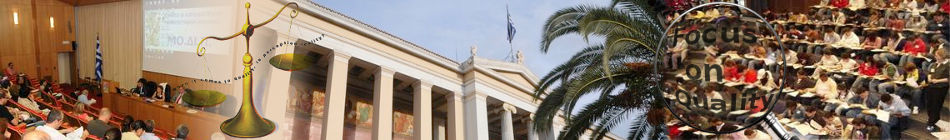 Σας ευχαριστώ πολύ
Κωνσταντίνος Μπουρλετίδης
modip@admin.uoa.gr 
Ιστοσελίδα: http://modip.uoa.gr/
Page 23